Expresivní terapie(muzikoterapie, taneční a pohybová terapie, arteterapie, psychodrama…)
Psychoterapie, která využívá pro vyjádření (expresi), kontakt, intervenci i jiné formy než verbální. 

Kromě slova nám ve vztahu a terapeutickém procesu napomáhá pohyb, metafora obrazu, tance, dramatické scénky, hudby, zvuku, básně a podobně.
Někdy se mluví o neverbální terapii, kreativní terapii.
Arteterapie
Arteterapie je léčebný postup, který využívá výtvarného projevu jako hlavního prostředku poznání a ovlivnění lidské psychiky a mezilidských vztahů. Jde o tvořivou činnost s výtvarným materiálem. Je možné také rozlišovat arteterapii (léčbu) od artefiletiky (vzdělávání a výchova prostřednictvím výtvarných prvků).
Psychodrama
(z řeckého psyché ψυχη "duše" a δράμα dramatické "akce") je metoda osobního rozvoje a psychoterapie, vyvinutá rakouským lékařem Jakobem Levy Moreno, (1890-1974) ve Vídni.
Taneční a pohybová terapie
Taneční terapie je forma psychoterapie, která vychází z integrace tělesné a psychické části jedince. Co se s námi děje psychicky se odráží v těle a pohybech, naše pohyby a postoje mají vliv na naše prožívání a pocity. Tělo má svou paměť a dokáže s okolím i s námi samými komunikovat skrze naše pohybové reakce, či dokonce bolest a nemoc. Snahou je, aby obě části - psychická i fyzická byli v jednotě.
Taneční terapie využívá jak slova, tak pohyb k vyjadřování, sdílení a terapeutickým intervencím.
muzikoterapie
Metoda se používá jako terapeutický prostředek 

samostatný a svébytný obor pod názvem umělecké terapie (společně s arteterapií, dramaterapií a tanečně - pohybovou terapií).
 
Někde je ještě vnímána jen jako součást speciální pedagogiky a psychologie, resp. psychoterapie.
historie
ze Starého zákona
Ve starých předoasijských kulturách, v Egyptě a v antickém Řecku 
Nová koncepce muzikoterapie v  17. století. 
Koncem 19. století byla muzikoterapie zavržena jako šarlatánství. 
Teprve kolem druhé světové války se v USA a ve Švédsku objevily propracovanější koncepce opřené o psychoanalýzu. 
Muzikoterapie je zde hlavní léčebnou metodou, neboť hudba může svými specifickými prostředky pronikat do hlubších vrstev osobnosti než mluvené slovo.
Léčebné působení
hudba ovlivňuje vegetativní funkce - srdeční rytmus, krevní tlak, dýchání, svalový tonus, motoriku, termoregulaci a pod. 
Používá se ke zmírnění bolesti, úzkosti, strachu, při léčbě dlouhotrvajících chorob (např. tuberkulózy).
Hudba je sama o sobě komunikací, proto umožňuje oslovení a porozumění i tam, kde jsou narušeny běžné mezilidské kontakty.
Muzikoterapie může být individuální, skupinová nebo hromadná.
U autistických dětí tzv. akustická dieta - omezení zvukových podnětů na triangly či zvony. 
Reprodukovaná hudba s následnou reflexí se užívá při léčbě alkoholismu a toxikomanie 
Aktivní muzikoterapie je účinná při rozvoji psychicky i somaticky zaostalých dětí.
Výhody a nevýhody
Výhodou zcela jistě je, že muzikoterapie je naprosto neškodná, je vhodná i pro těhotnou ženu i pro plod. 
Nevýhodou je nízký analgetický účinek.
Např. porodní bolesti se díky hudbě
Popis některých muzikoterapeutických technik:
Hudební improvizace
Diagnostické využití hudební improvizace
Terapeutické využití hudební improvizace
Zpěv písní
Poslech hudby
Pohybové aktivity při hudbě
Hudba a imaginace
Dechová cvičení při interaktivní hudbě


https://www.youtube.com/watch?v=S-Xm7s9eGxU
Těhotenství a Porod s expresivní terapií
Muzikoterapie
Muzikoterapeut provází ženu i partnera

V třetím trimestru 


V každé době porodní
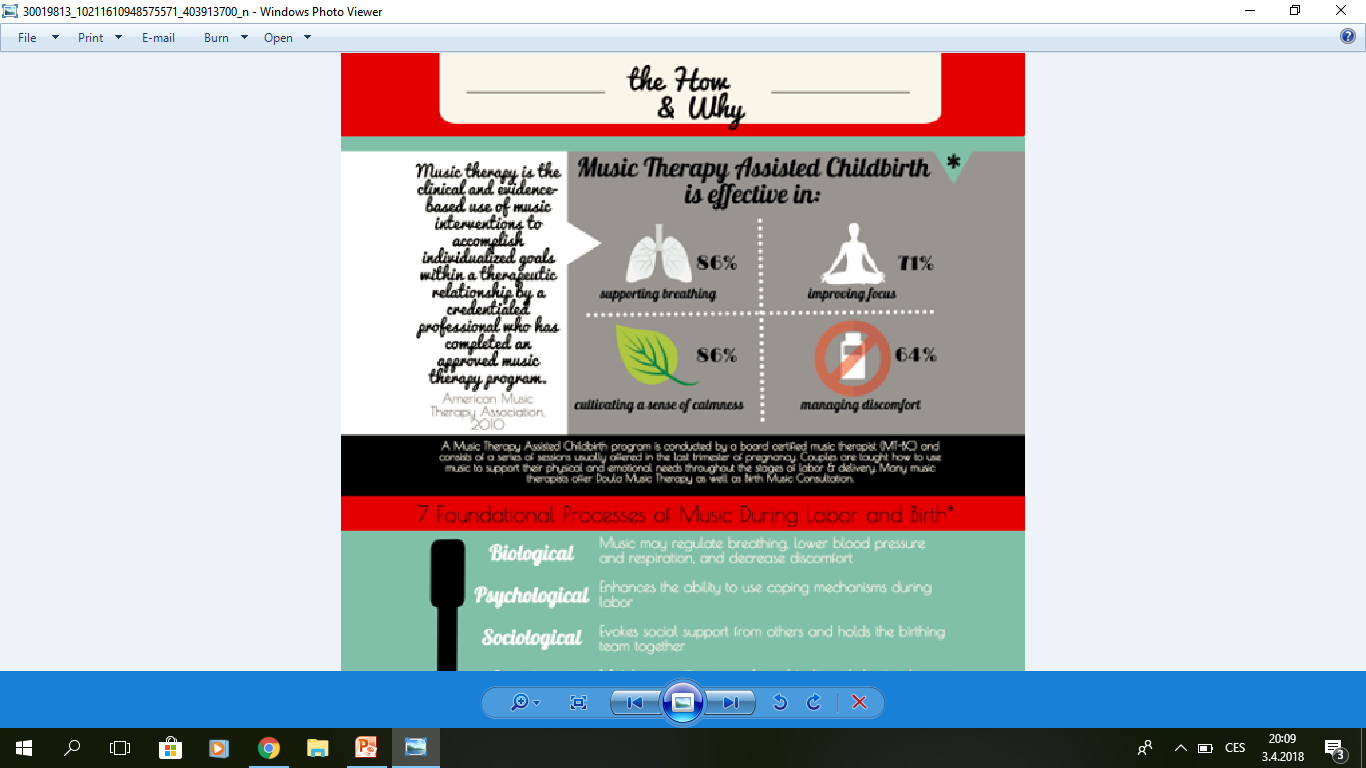 [Speaker Notes: Je mnoho doula music therapist]
Vliv muzikoterapie
Biologické
Psychologické
Sociologické
Emoční
Rozvíjející
Duševní
Prostředí
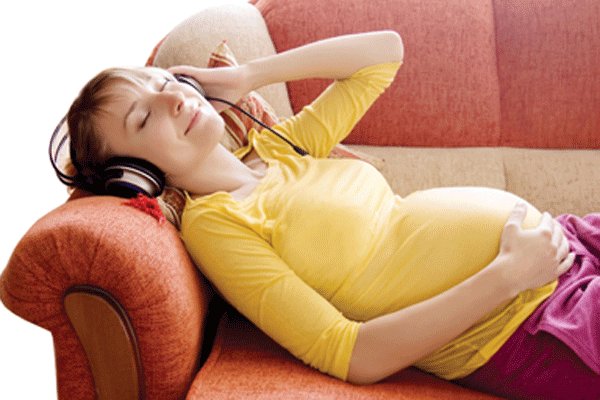 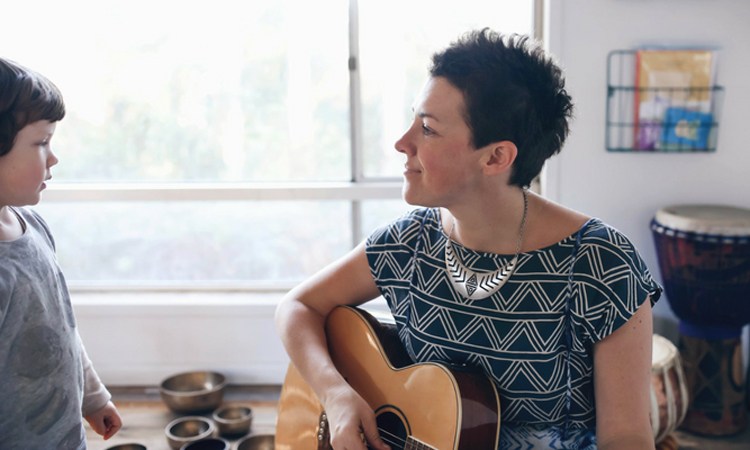 Arteterapie
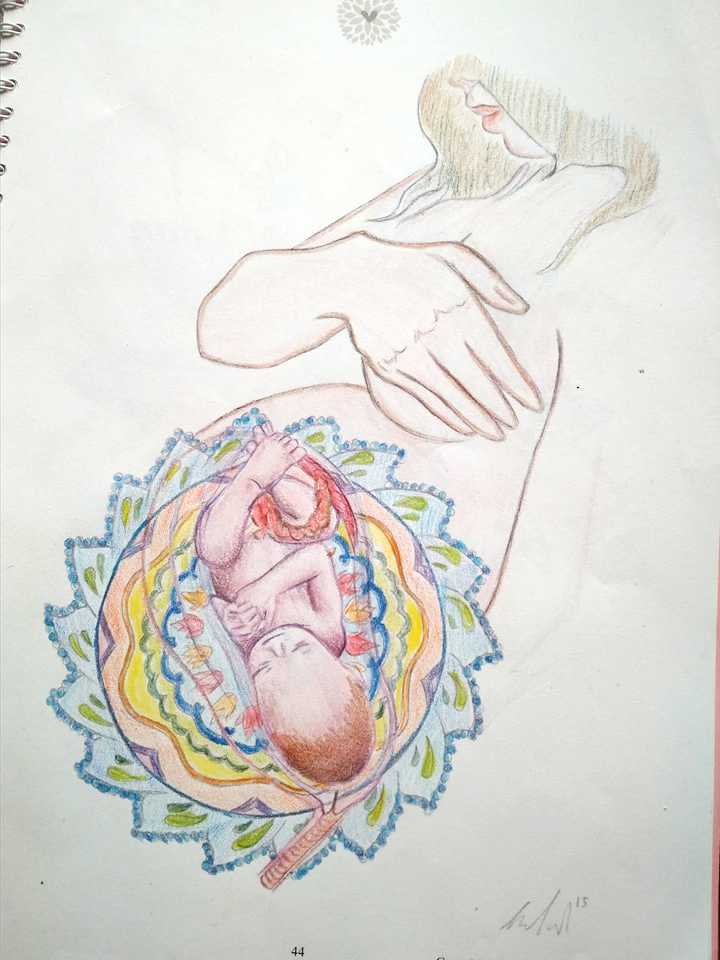 Kresba spíše v těhotenství

„ladění se na miminko“


Prostřednictvím mandal, automatických kreseb,…
Při porodu
Pohybová terapie
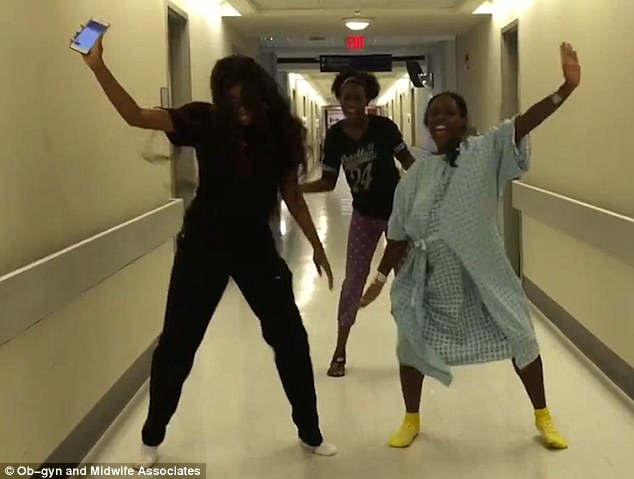 Souvisí s hudbou
Pohyb, tanec pomáhá progresi porodu









https://www.youtube.com/watch?v=XNZNRJiEt5U
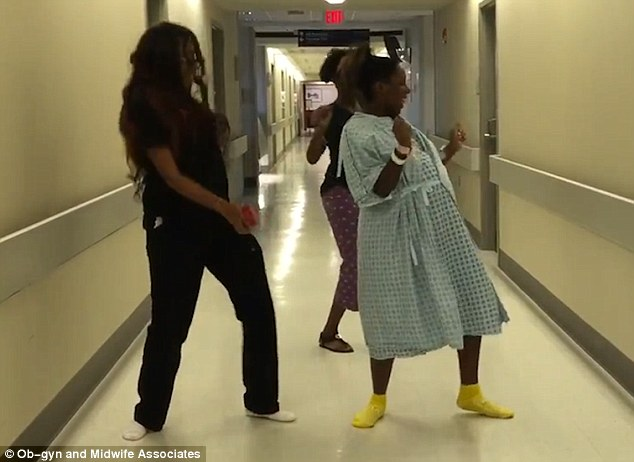 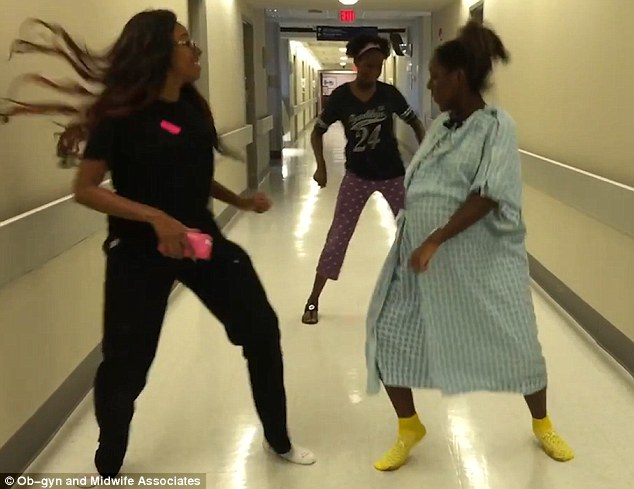